Министерство профессионального образования и занятости населения Приморского краяКраевое государственное автономное профессиональное образовательное учреждение «Лесозаводский индустриальный колледж»
Исследовательская работа

Тема: «Проблемы социализации молодежи в современных условиях»
Разработал: Фесак О. Е                 Руководитель: Денис И. А
СОДЕРЖАНИЕ
Введение
1 Социализация молодежи в современном обществе
2 Пути решения проблем социализации молодежи
Заключение
Список использованных источников
ВВЕДЕНИЕ
Социология молодежи — это отрасль социологии, предметом которой является молодежь как особая социальная группа. В любом обществе существует и проявляется проблема различия между поколениями: люди разного возраста, формировавшиеся как личности в разные исторические периоды, получившие разное воспитание и образование, не всегда способны к взаимопониманию. 
Обычно наиболее активной стороной конфликта поколений выступает молодежь. Молодым часто свойственно острое неприятие того образа окружающего мира, который предлагают им родители, учителя и вообще люди старшего поколения. Это неприятие сопряжено с уверенностью в том, что действительность можно и необходимо переделать. В противоположность молодежи взрослым, имеющим значительный жизненный опыт, доподлинно известно, что мир переделать трудно, и поскольку к зрелому возрасту они добились определенных успехов и заняли те или иные статусные позиции, им более всего хочется сохранить действительность без существенных перемен.
В социологической классификации молодыми считаются те, кто еще не имеет полного статуса взрослых в общественной или личной сфере, однако и детьми их уже не назовешь, из-за чего их положение является в какой-то степени маргинализованным, неопределенным в обществе, что рождает множество проблем молодежного характера.
Актуальность данной темы состоит в том, что в настоящее время, когда в нашей стране радикально меняются все общественные отношения и социальные институты, изучение особенностей социализации молодёжи становится особенно востребованной и актуальной исследовательской проблемой, привлекающей внимание не только учёных, но и практических работников разного уровня -  от политиков до учителей и родителей.
Цель исследования - изучение проблем социализации современной молодёжи и поиск путей их решения.
Задачи:
- проанализировать литературу по вопросам процесса социализации и её особенностей в среде молодёжи;
- изучить общую характеристику и фазы социализации;
- рассмотреть особенности и проблемы социализации современной молодёжи;
- разработать один из возможных путей решения проблемы социализации молодёжи.
Объектом исследования является процесс социализации.
Предметом исследования являются особенности социализации молодёжи.
1 Социализация молодежи в современном обществе
В различных словарях социализация определяется как:
1) «процесс усвоения индивидом на протяжении его жизни социальных норм и культурных ценностей того общества, к которому он принадлежит»;
2) «процесс становления личности, обучения и усвоения индивидом ценностей, норм, установок, образцов поведения, присущих данному обществу, социальной общности, группе»;
3) Социализация – процесс усвоения индивидом образцов поведения, психологических механизмов, социальных норм и ценностей, необходимых для успешного функционирования индивида в данном обществе.
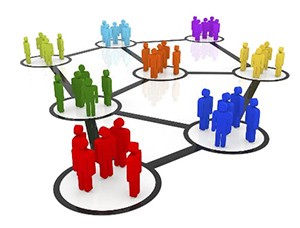 Среди основных стадий можно выделить:
 - до трудовую стадию;
 - трудовую стадию;
 - после трудовую стадию.
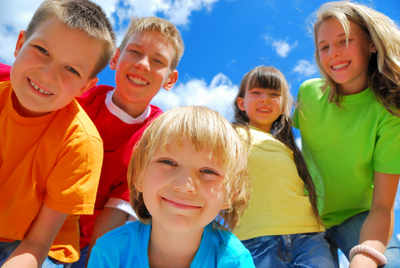 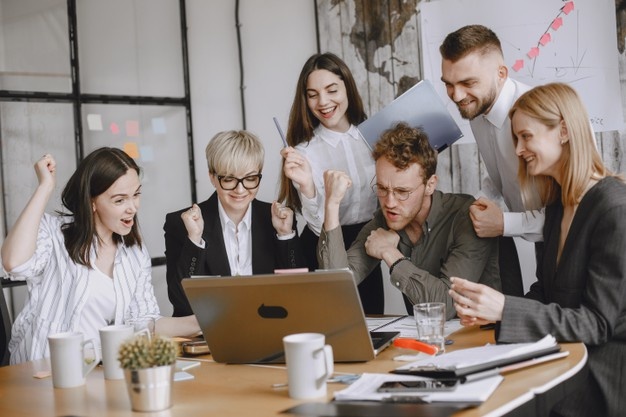 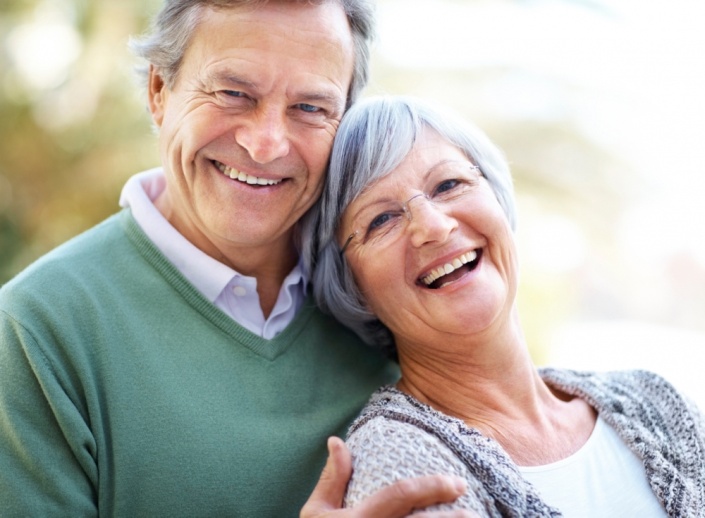 Молодёжь – это социально-демографическая группа, которую характеризуют совокупность психологических и возрастных характеристик (от 16 до 25 лет), периоды становления социальной зрелости, вхождения в мир взрослых, адаптации к нему и будущего его обновления.
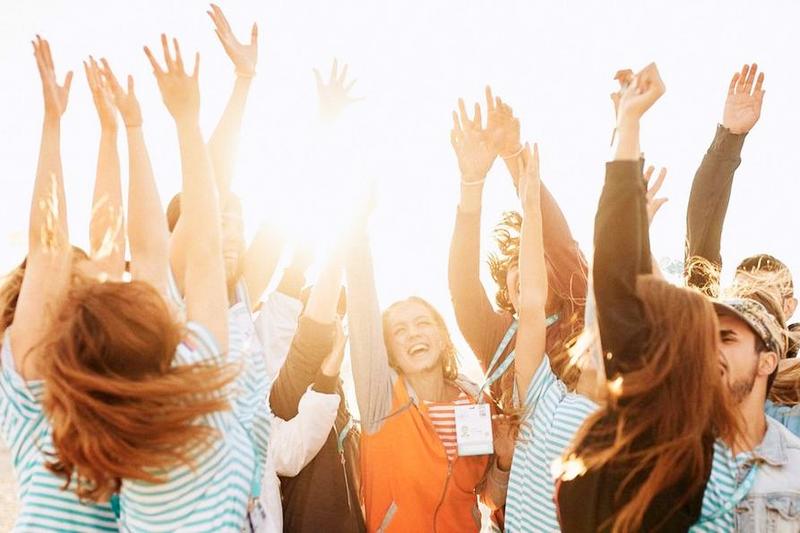 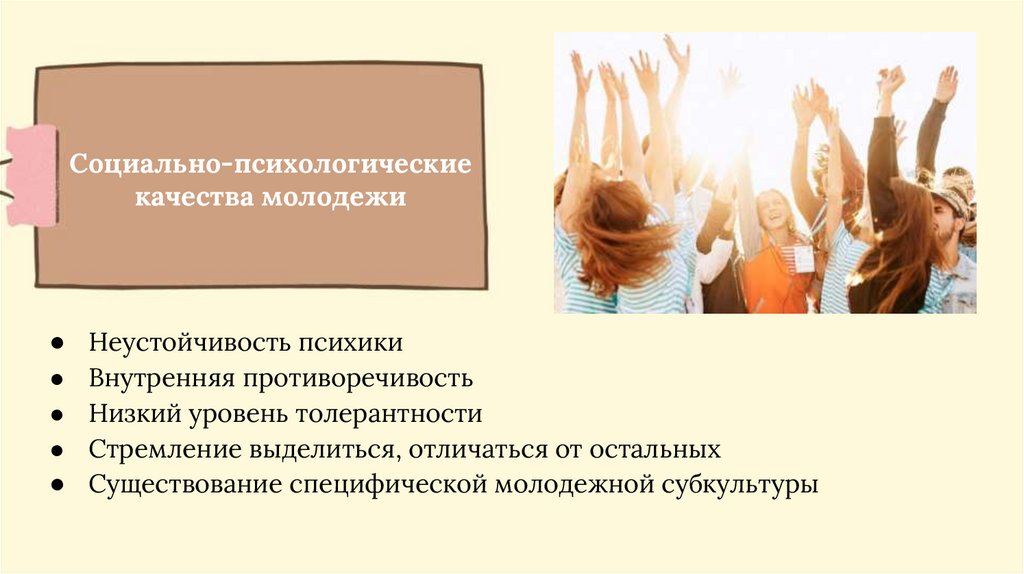 низкий уровень терпимости
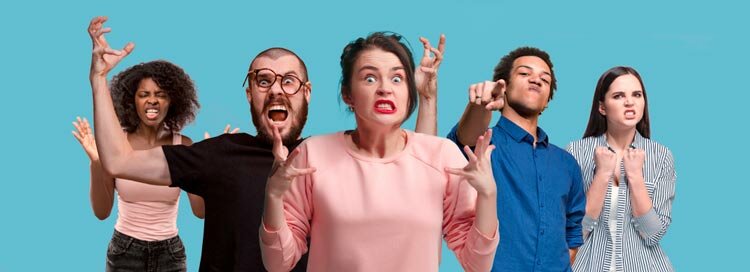 наличие специфической молодёжной субкультуры
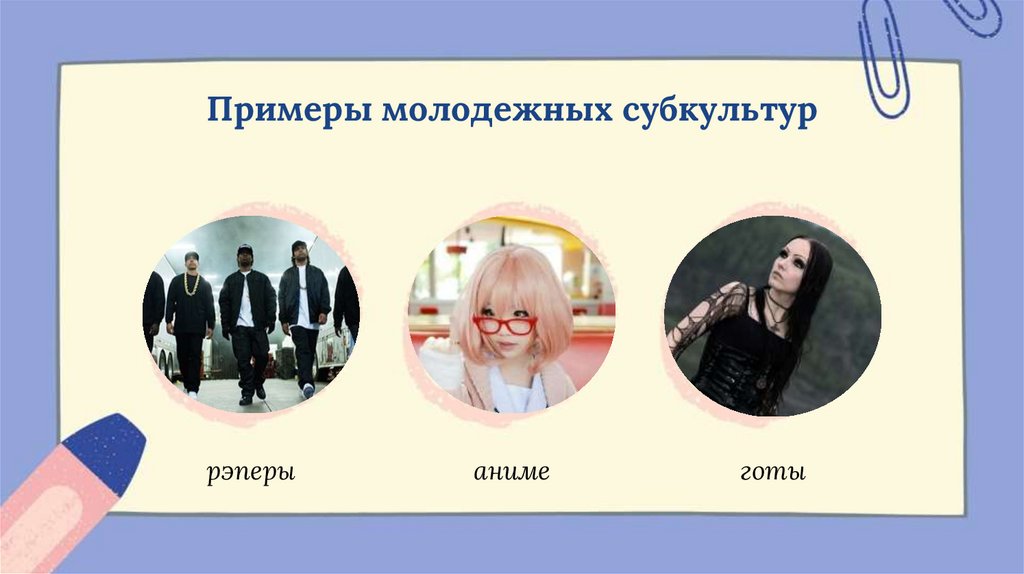 стремление выделиться, отличаться от остальных
неустойчивость психики
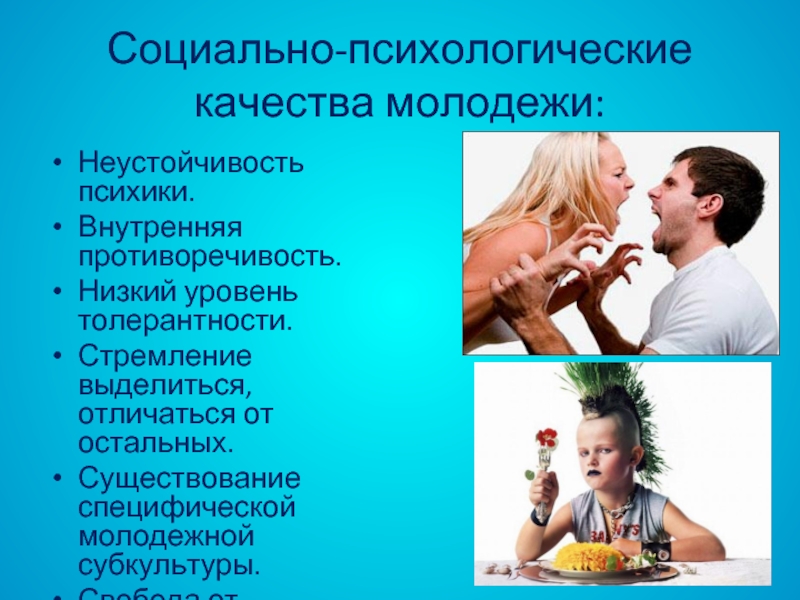 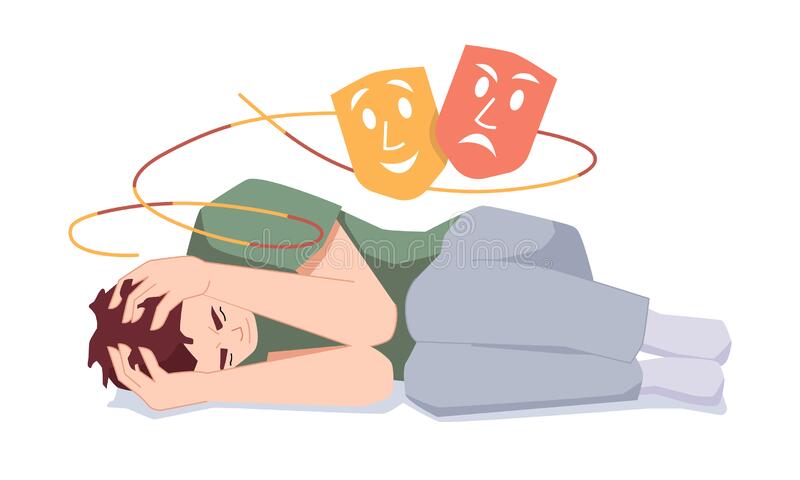 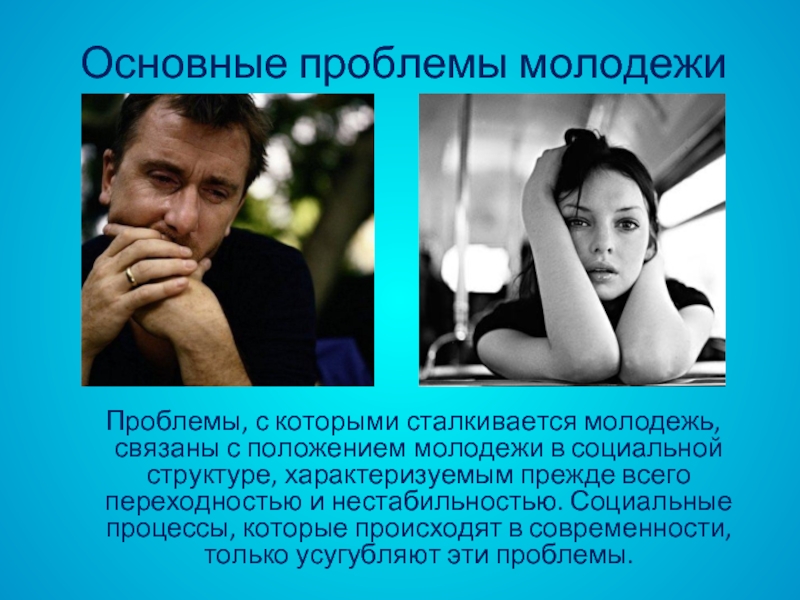 Проблемы
Экономические факторы
Духовные факторы
Молодежь недостаточно обеспечена материально
Потребительское отношение к миру
2 ПУТИ РЕШЕНИЯ ПРОБЛЕМ СОЦИАЛИЗАЦИИ
- учить детей творчеству и нестандартному мышлению;
- с детства прививать трудовые навыки и уважение к труду;
- вести в школе кружки вязания, выжигания, резьбы по дереву, дизайнера и т.д.;
- учить продвигать себя, свой труд и свою личность в жизни;
- ввести в школах факультативы, помогающие самоопределению в жизни;
- учить детей навыкам общения и взаимодействия с людьми и обществом в целом (проблема одиночества в современном мире так же очень актуальна);
- приобщать детей к прикладному искусству и культуре своих предков.
- ввести дополнительные уроки трудов, связанных с прикладным искусством.
Заключение
При разработке данной темы были сделаны следующие выводы:
1. Социализация - это процесс сложного взаимодействия и взаимовлияния факторов внешней среды и внутренней активности личности.
В его понятие входят:
- усвоение социальных норм, умений, стереотипов;
- формирование социальных установок и убеждений;
- вхождение индивида в социальную среду;
- приобщение индивида к системе социальных связей;
- самоактуализация Я личности;
- усвоение индивидом социальных влияний;
- социальное обучение принятым в обществе формам поведения и общения, вариантам жизненного стиля, вхождения в группы и взаимодействия с их членами.
2. Молодежь – социально-демографическая группа, выделяемая на основе совокупности возрастных характеристик, особенностей социального положения и обусловленных тем и другим социально-психологических свойств. Ее возрастные границы определены 15-30 годами.
3. Социализация молодежи осуществляется под общим воздействием социальных (прежде всего, обще молодежных), экономических, культурно-образовательных и демографических процессов, происходящих в обществе.
 4. К, ухудшающим процесс социализации молодежи относятся нежелание подчиняться социальным нормам и правилам, ухудшение  уровня  и  качества  жизни  молодых  россиян, трудности  в   проблемамполучении  образования, изменения  образа  жизни  молодежи  и  брачно-семейных  отношений, проблема одиночества, социальные болезни (алкоголизм, наркомания и т.д.), незащищенность  молодежи  в  сфере  труда  и  занятости.
Список использованной литературы
1)Аксёнов И.Н. Социализация подростков. - М., МАИ, 1996.
2)Гидденс Э. Социология: пер. с англ. – М.: УРСС, 2005. C. 69.
3)Кон И.С. Социология личности. М.: Академический проект, 2003. C. 36. 
4) Морозов В.В., Скробов А.П. 
5) Смелзер Н. Социология: пер. с англ. — М.: Феникс, 1994. C. 107. Противоречивость  социализации  и  воспитания молодёжи в условиях реформ // Социально-политический журнал. 1998, №1.
6)  Социология молодежи. Под ред. В. Т. Лисовского Изд-во СПбГУ. 1996.
7) Тощенко Ж.Т. Социология. - М.: Прометей, 2001.